Дихання людини складається з таких процесів:1.Зовнішнє дихання 2.Дифузія газів 3.Перенос газів кров'ю4.Дифузія газів між кров'ю і тканинами в тканинних капілярах.5.Внутрішнє
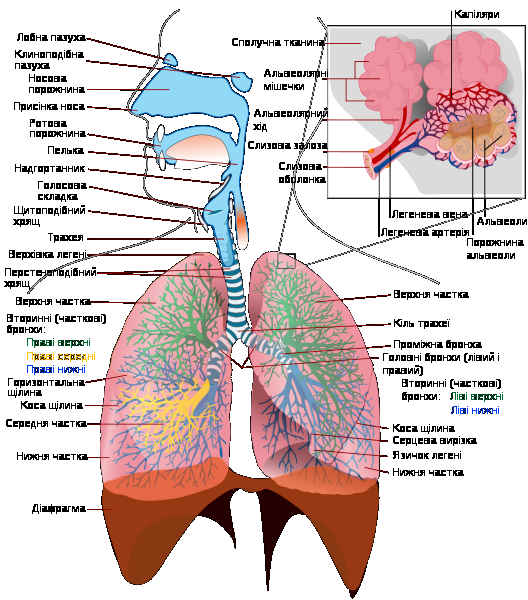 Процеси дихання та їх регуляція
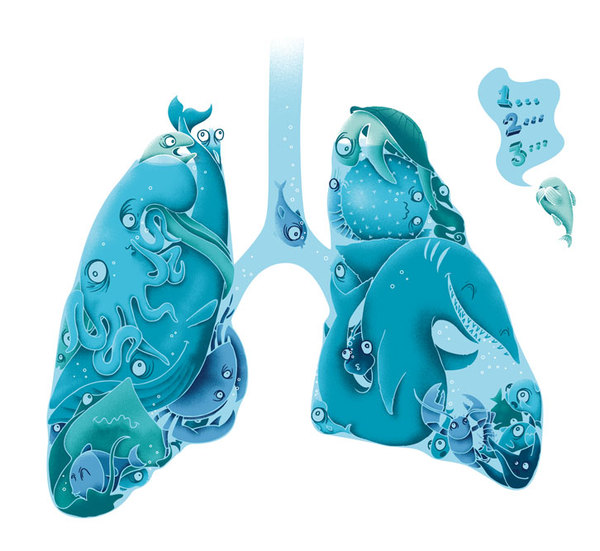 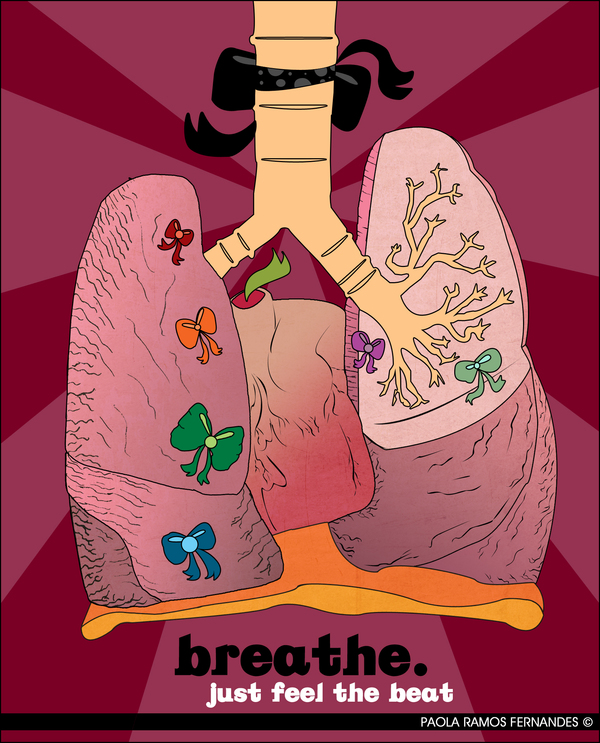 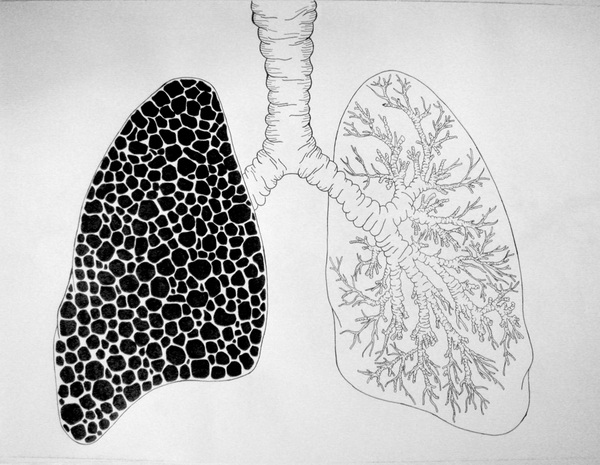 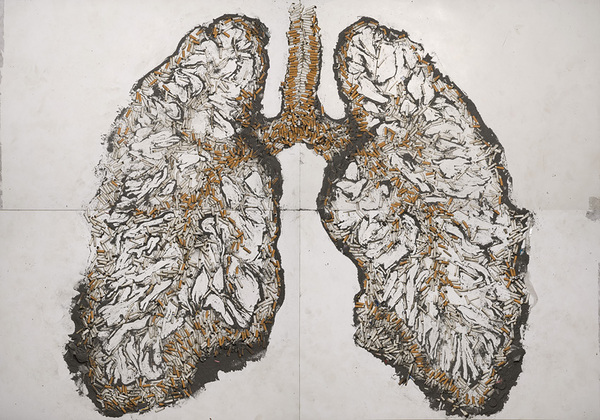 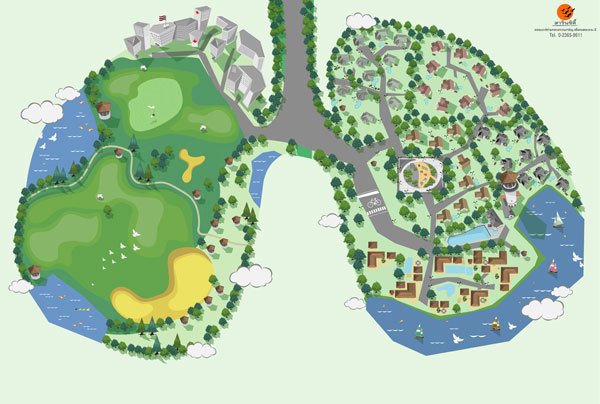 Дякуємо за увагу!